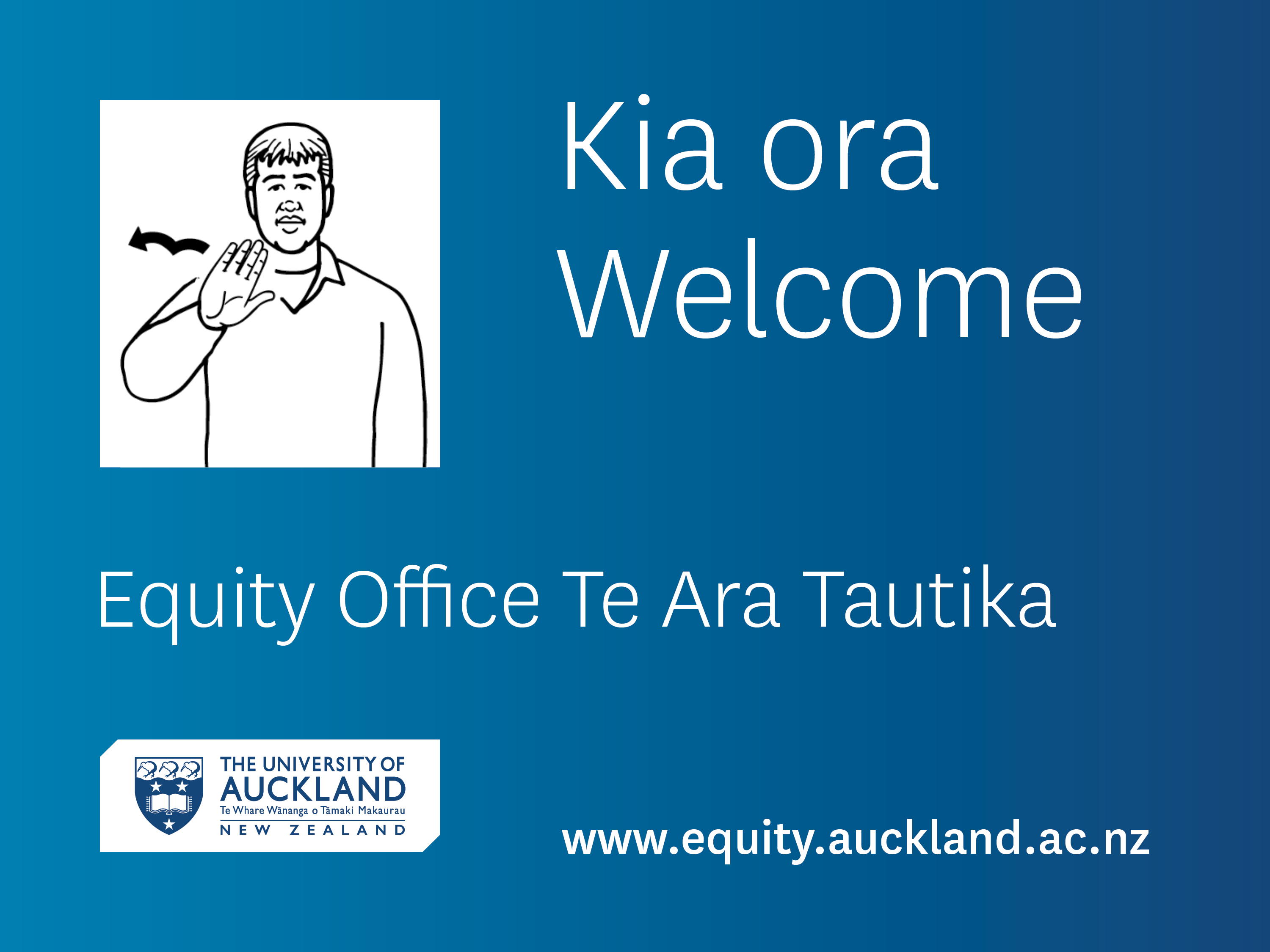 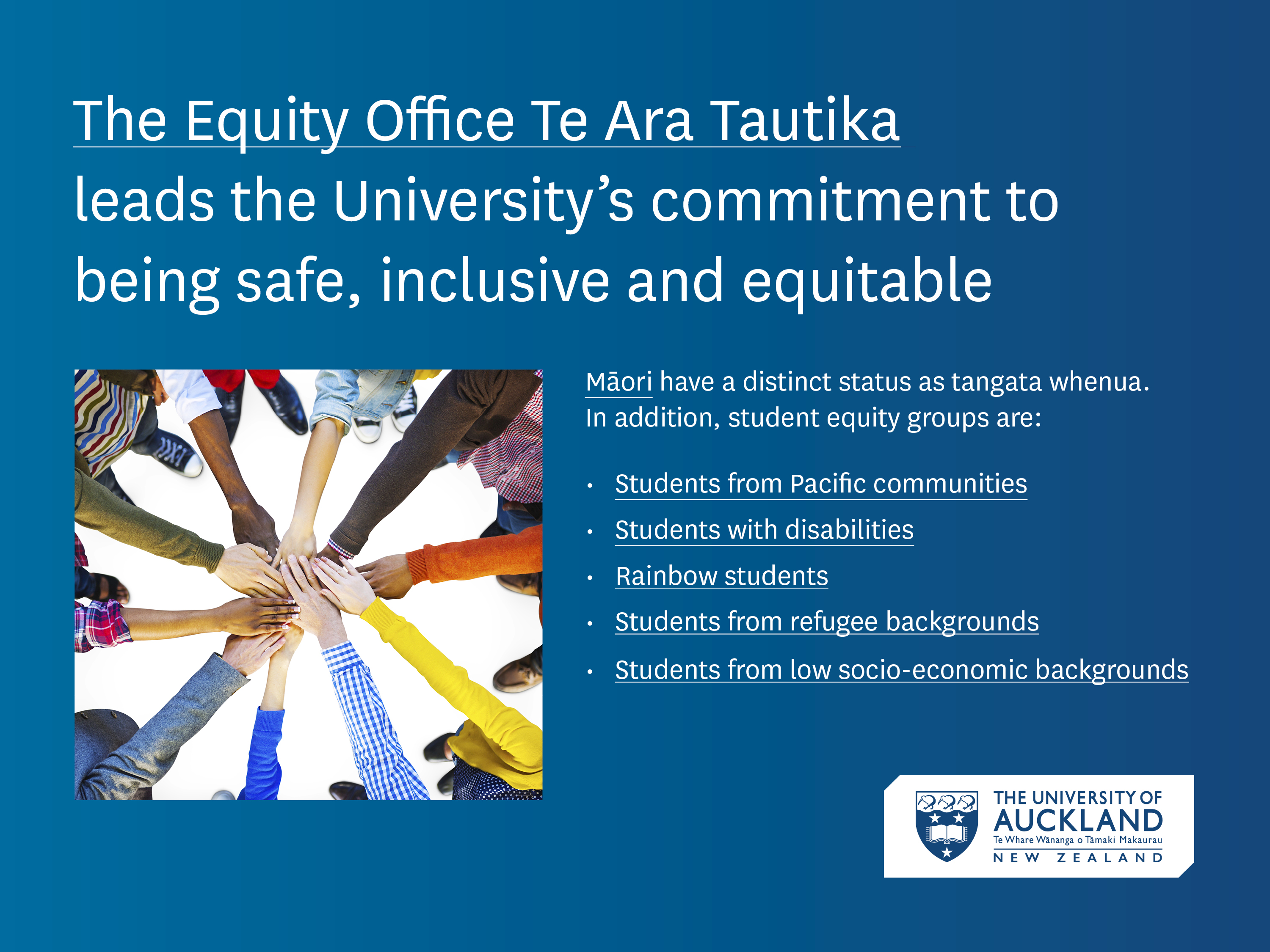 2
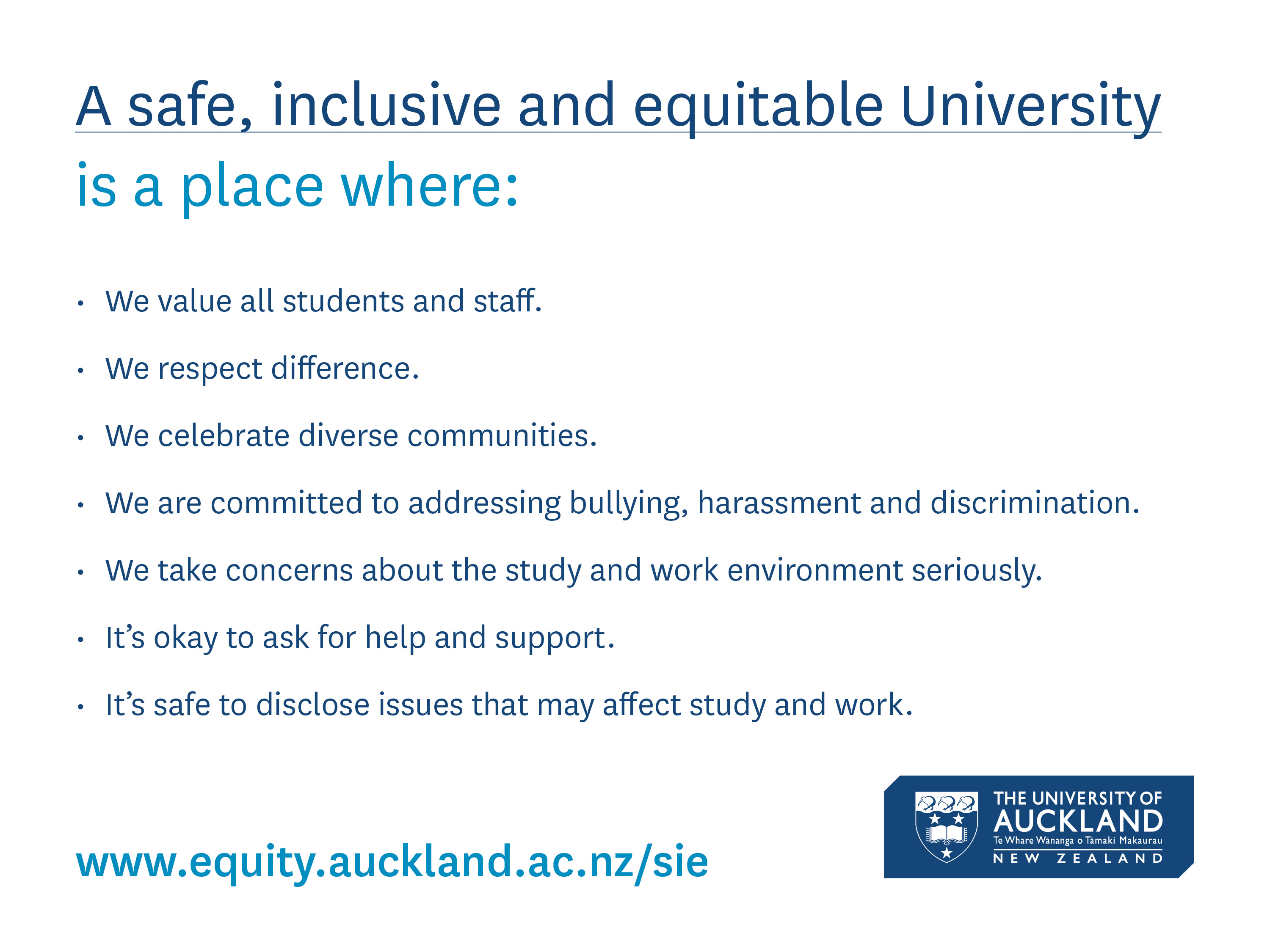 3
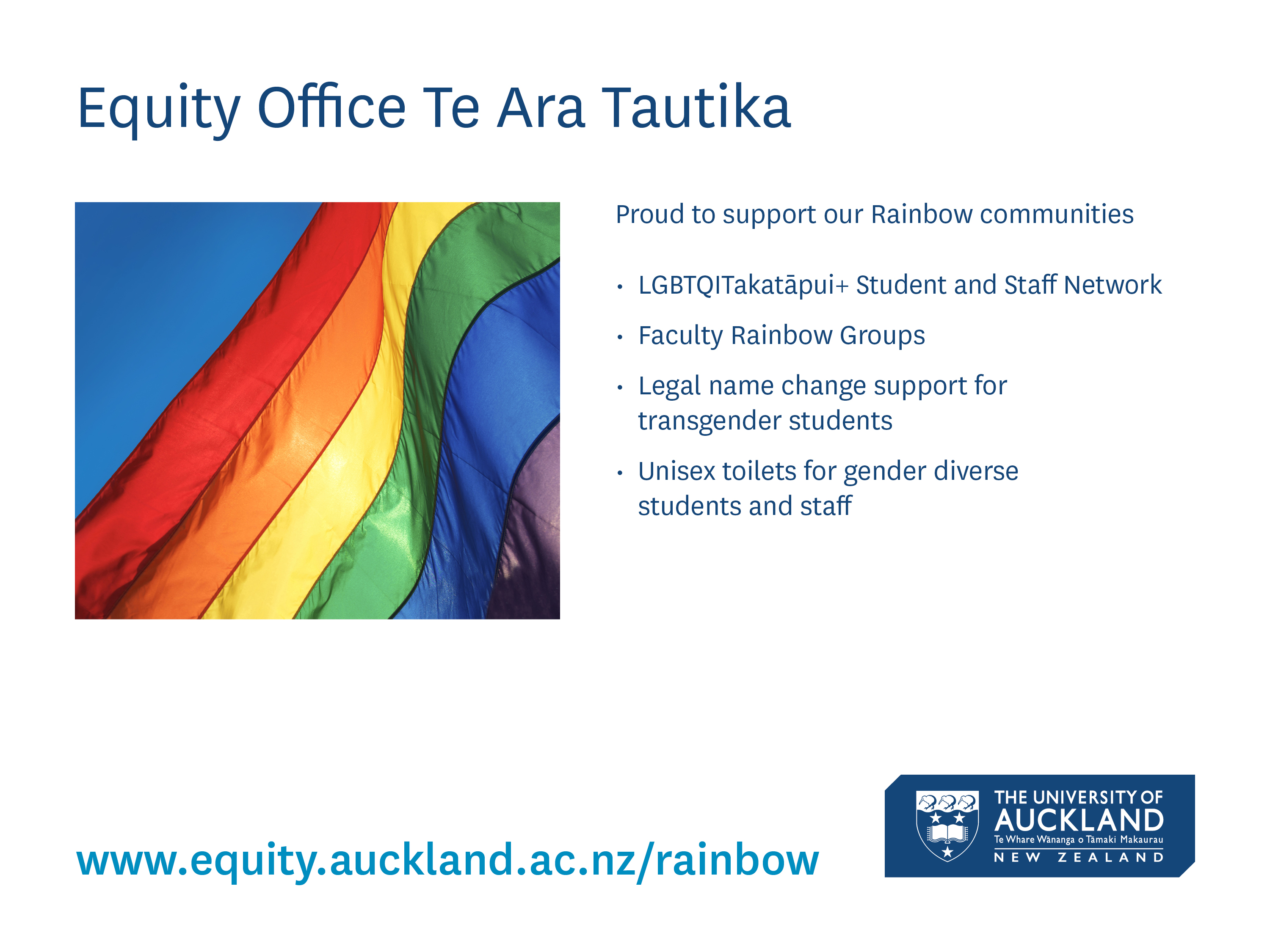 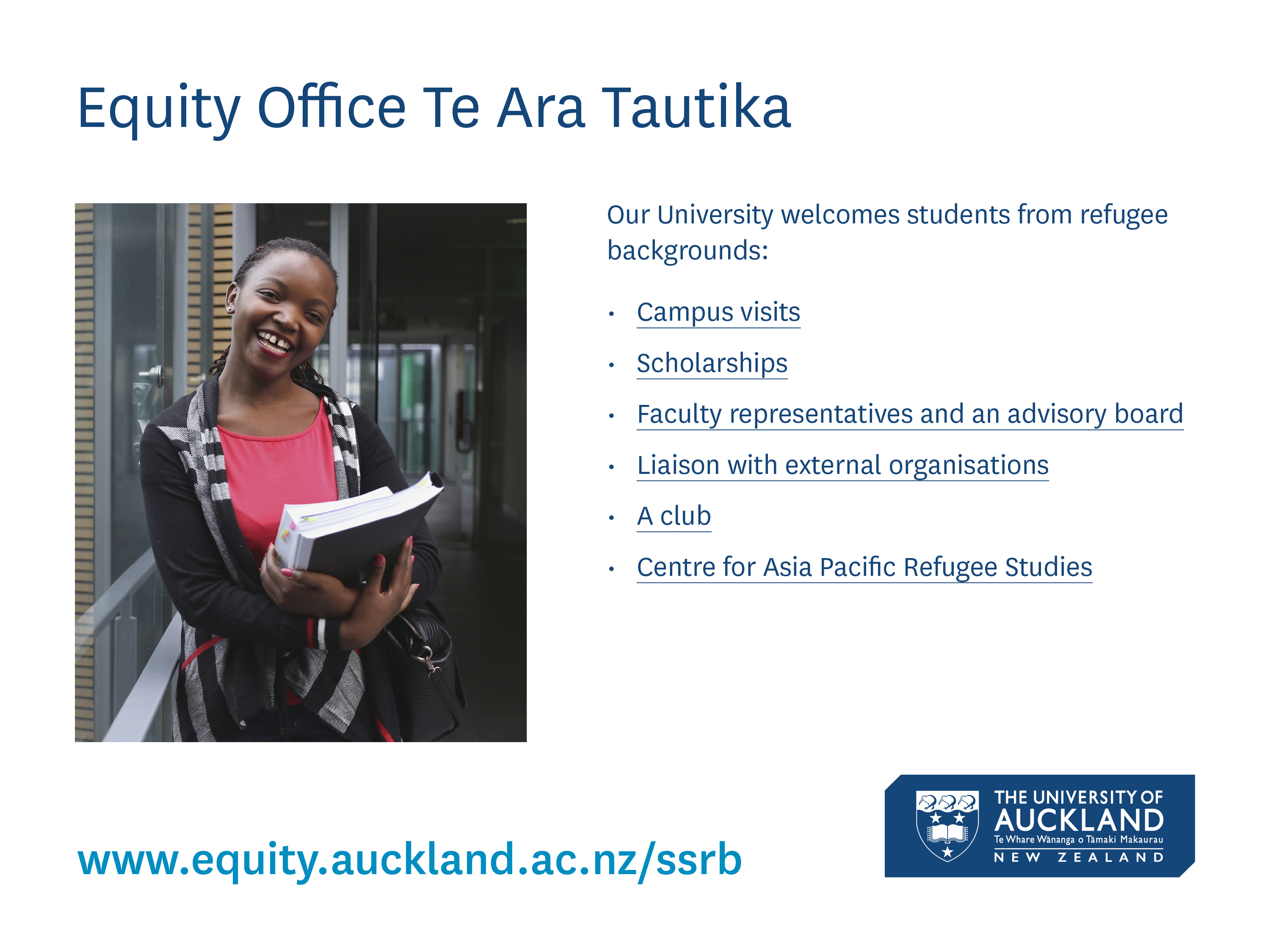 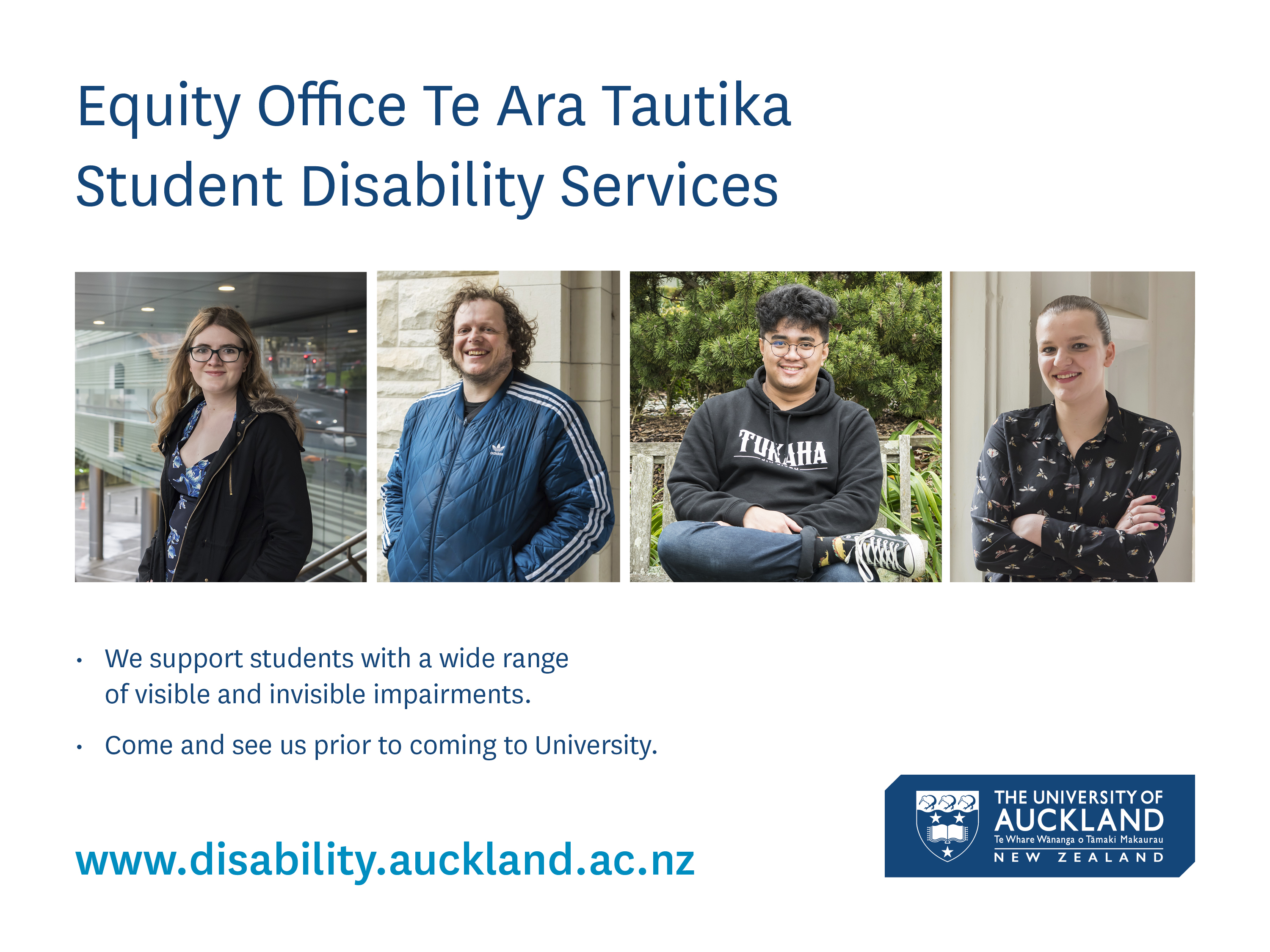 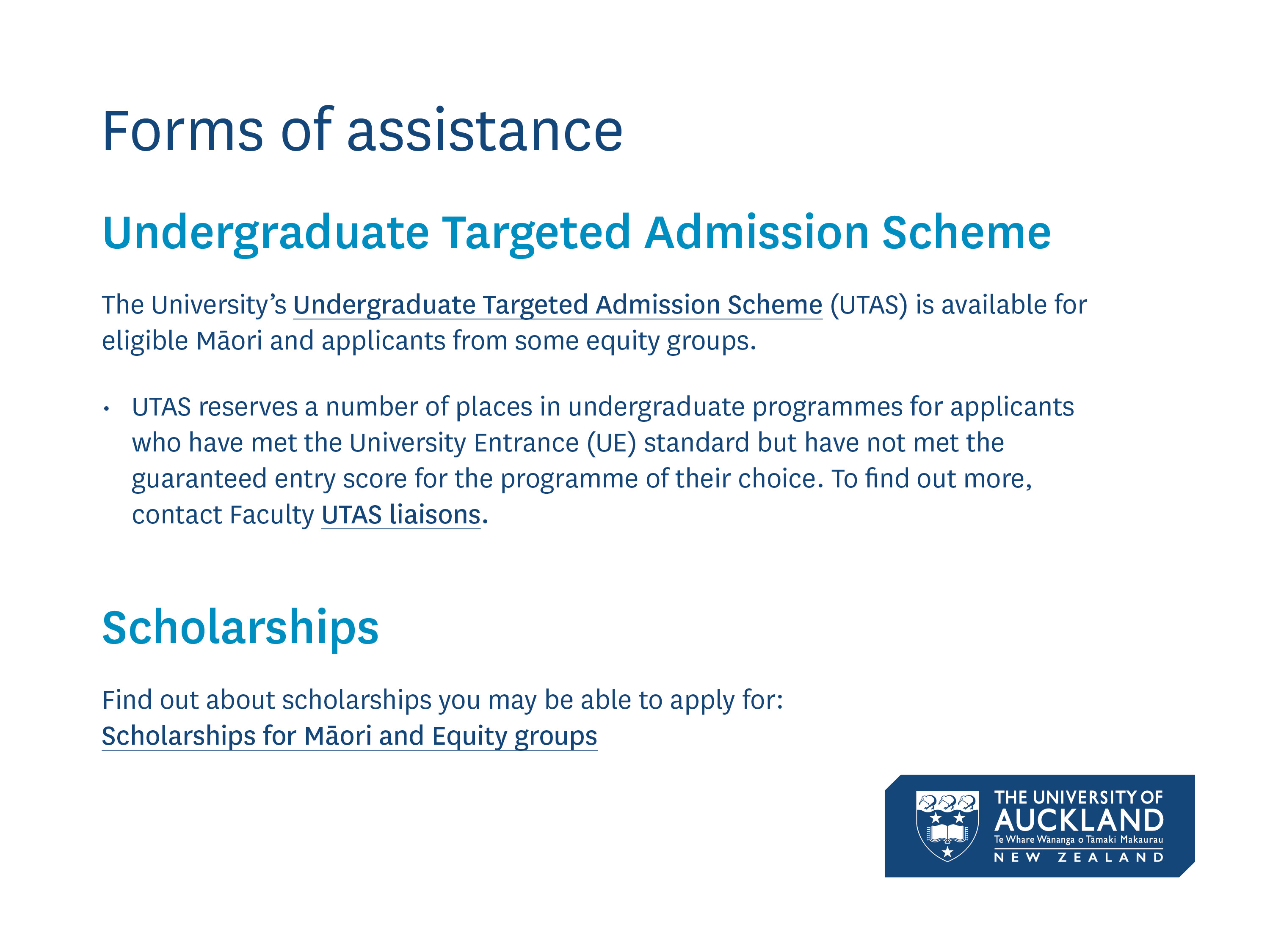 7
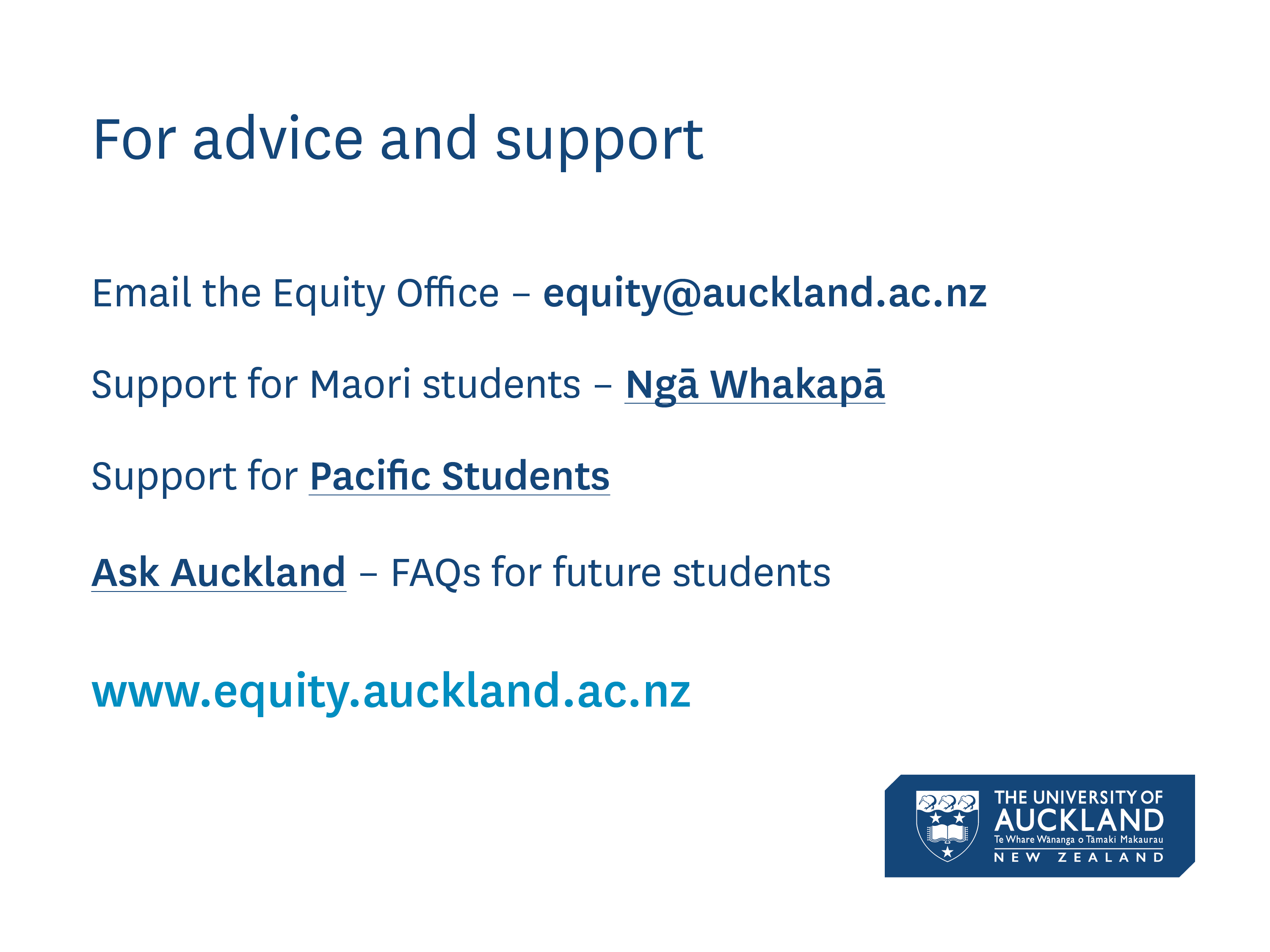 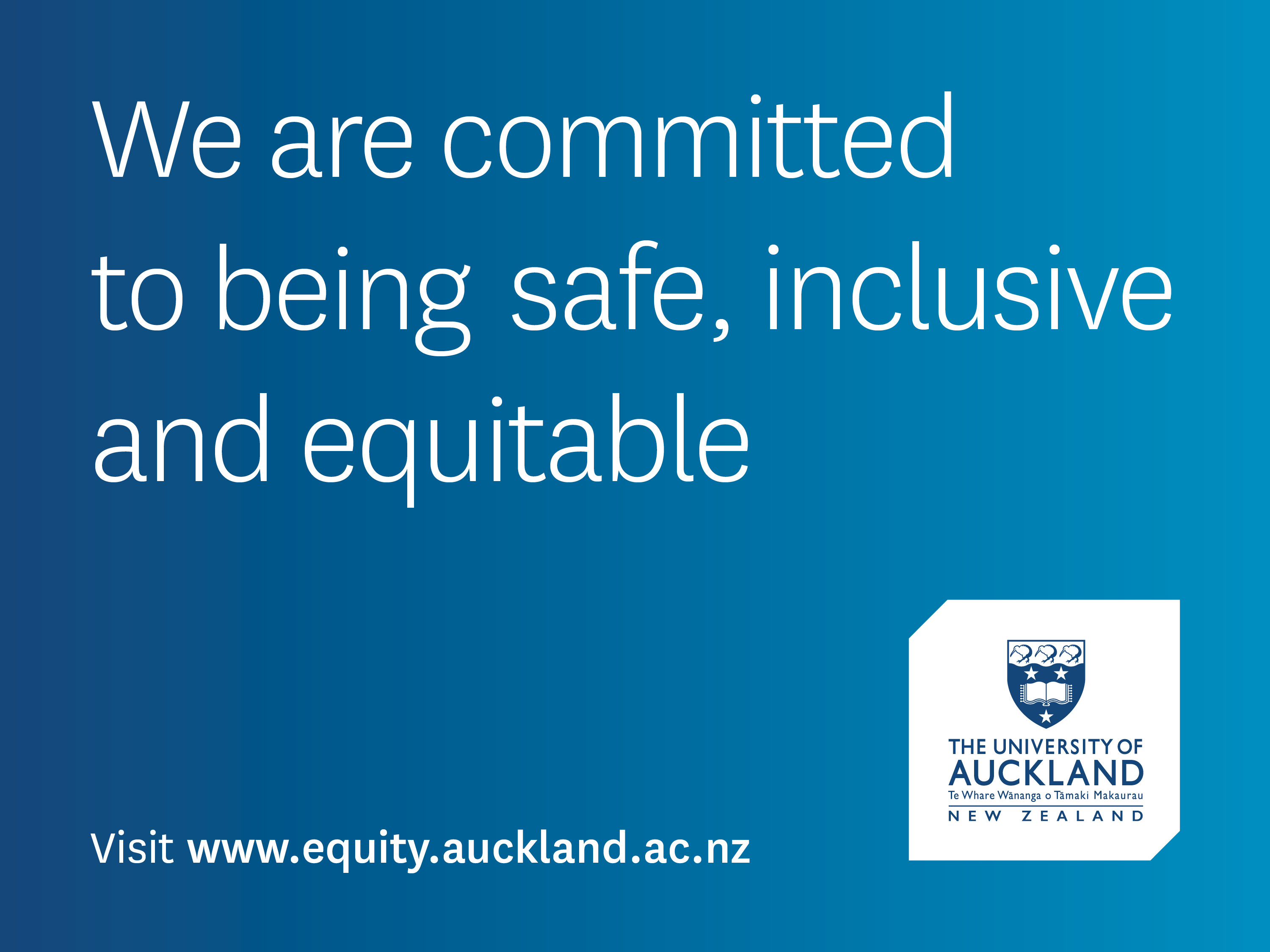